The First Step Actenacted Dec. 21, 2018
Expansion of Safety Valve 
Retroactive Application of the Fair Sentencing Act of 2010
Bureau of Prisons – Reducing Recidivism & Imprisonment
[Speaker Notes: Good Morning- Dec. 21, 2018 big day for federal criminal practice and sentencing reform advocates. 
Today  - Quick overview of some of the key components that affect our current and former clients.]
On the Agenda
Section 402 –Broadens Safety Valve in Drug Cases
Section 403 – Clarifies that 924(c)(1)(C) applies only if final prior conviction (as always intended)
Section 404 - Makes Fair Sentencing Act Retroactive 

Increases Good Time Credit to 54 days per year of sentence imposed (as always intended)
New “Earned” Time Credits for some
Compassionate & Elderly Release – defendant/counsel can file the motion
[Speaker Notes: Synopsis of the six areas I’ll try to cover 

Section 401 –  Reduces Some Drug Mandatory Minimums – and will be addressed later in the day by Lisa Peebles]
Section 402 – Safety Valve
New: applies to offenses under title 46 USC §§ 70503, 70506 (high seas cases)
New (f)(1): Defendant “does not have ―
(A) more than 4 criminal history points, excluding any criminal history points resulting from a 1-point offense, as determined under the sentencing guidelines; 
(B) a prior 3-point offense, as determined under the sentencing guidelines; and
(C) a prior 2-point “violent offense”, as determined under the sentencing guidelines.”

“violent offense” means a “crime of violence, as defined in section 16 that is punishable by imprisonment,” i.e., §16(a) force clause only – has as an element the use, attempted use, or threatened use of physical force against another, punishable by imprisonment.
[Speaker Notes: 18 USC 3553(f) amended and applicable to cases that have not yet been sentenced. 
*Remember §16(b)(the force clause is void – felony “by its nature involves a substantial risk that physical force against the person or property may be used in the course of committing the offense]
Section 402 – Fun with plain language
Placing the negative “does not have” before the subdivisions and connecting the subdivisions with “and” means D is disqualified only if has more than 4 points + 3-point offense + 2-point violent offense. 

Defendant “does not have ―
(A) more than 4 criminal history points, excluding any criminal history points resulting from a 1-point offense, as determined under the sentencing guidelines; 
(B) a prior 3-point offense, as determined under the sentencing guidelines; and
(C) a prior 2-point violent offense, as determined under the sentencing guidelines.”
Briefing available contact FDO
[Speaker Notes: Think your Client may not be eligible?  What about statutory construction and the plain language of the statute? 

The answer to that is “Congress couldn’t have meant that.”  That’s not a reason – that’s what Congress said-  what does the statute say?  A judge who wants a way out may go for this argument.]
Do Status Points Count toward total under 3553(f)(1)(A)?
Per USSC newsletter:  D. with “two prior 2-point convictions (for non-violent offenses)” and “two criminal history points for ‘status’ under §4A1.1(d)” not eligible because “has more than four criminal history points (excluding criminal history points for a 1-point offense) … as determined under the sentencing guidelines”

Congress used the terms “1-point offense,” “2-point offense,” and “3-point offense,” as a measure of seriousness, no mention of status points.
 
The statute not a guideline controls, up to the judge, not USSC (by newsletter)
[Speaker Notes: The advice of the USSC in a newsletter is not controlling because these changes were based on a statutory amendment & congressional intent as seen through acts…

“STATUS POINTS”  -- the 2 points for committing the offense while under a criminal justice sentence- probation, parole, supervised release, imprisonment, work release or escape.

Govt may not raise it.

DOJ guidance says new 3553(f)(1) “means: 
a person can have an unlimited number of 1-point offenses
a person can have up to two prior 2-point offenses and be eligible, as long as none is for a ‘violent offense’
a person with a prior 3-point offense is not eligible.”]
Applies to Career Offenders
Career offenders can have 4 points or less, no 3-point offense, no 2-point “violent offense” 

Some career offender “crimes of violence” will not be safety valve “violent offenses”

Safety valve “violent offense”: “an offense that has as an element the use, attempted use, or threatened use of physical force against the person or property of another . . .that is punishable by imprisonment” 
Must necessarily have element of force against person or property of another (Categorical Approach)
No enumerated offenses

4B1.2(a): The term "crime of violence" means any offense under federal or state law, punishable by imprisonment for a term exceeding one year, that—
(1)       has as an element the use, attempted use, or threatened use of physical force against the person 		of another, or
(2)       is murder, voluntary manslaughter, kidnapping, aggravated assault, a forcible sex offense, robbery, 		arson, extortion, or the use or unlawful possession of a firearm described in 26 U.S.C. § 5845(a) or 		explosive material as defined in 18 U.S.C. § 841(c).
+ “aiding and abetting, conspiring, and attempting to commit such offenses” (Commentary)
[Speaker Notes: This means real criminal history points not status points), career offenders without the disqualifying number or kind of points are eligible.
Remember 16 (a) only  16 (b) is void for vagueness.]
Section 402 – Safety Valve
Also New:  “Information disclosed by a defendant under this subsection may not be used to enhance the sentence of the defendant unless the information relates to a violent offense” (as defined in 3553(f))

“Applicability to Pending Cases … shall apply only to a conviction entered on or after the date of enactment of this Act” = whenever judgment is entered after sentencing on or after Dec. 21, 2018
Law:  A conviction is entered when the judgment of conviction and sentence are entered on the district court docket.  See Fed. R. Crim. P. 32(k)(1); Fed. R. App. P. 4(b)(6). Have briefing if needed.
NDNY:  “As a matter of Department policy, prosecutors should take the position that the expanded safety valve … applies to defendants who were found guilty pre-Act, but against whom judgment was or will be entered on or after December 21, 2018.”
[Speaker Notes: Remember, this is not “substantial assistance,” requires no govt motion, up to the judge. 

Generally in NDNY have been applying to sentencing/judgments not yet completed and entered. 

AFPDs MD Florida won the effective date issue and now DOJ  agrees.  Have briefing if you need it.
When mention DOJ guidance, this is a document DOJ provided to cong staff, which they sent to others, it’s thin and contains inaccuracies, so do not file it but if you need it to negotiate with the govt, let us know.]
REMEMBER: Two additional levels off Guideline Range
§ 2D1.1(b)(18) advises 2-level decrease if defendant meets “old” safety valve criteria at § 5C1.2

Variance request under § 3553(a)
[Speaker Notes: Don’t forget about the impact on the guidelines – 
USSC will most likely amend in the next cycle.  Congressional intent is for lesser sentence for non-violent criminal histories]
Section 403 – “Clarification of Section 924(c)”
Amends 924(c)(1)(C):  “In the case of a second or subsequent conviction under this subsection violation of this subsection that occurs after a prior conviction under this subsection has become final, the person shall--
(i) be sentenced to a term of imprisonment of not less than 25 years; and
(ii) if the firearm involved is a machinegun or a destructive device, or is equipped with a firearm silencer or firearm muffler, be sentenced to imprisonment for life.”

*Stacking remains – 924(c)(1)(D) – 15 yrs. instead of 55 yrs. for 3 convictions charged in same indictment
“Notwithstanding any other provision of law– 
(i) a court shall not place on probation any person convicted of a violation of this subsection; and
(ii) no term of imprisonment imposed on a person under this subsection shall run concurrently with any other term of imprisonment imposed on the person, including any term of imprisonment imposed for the crime of violence or drug trafficking crime during which the firearm was used, carried, or possessed.”
[Speaker Notes: “Clarifies” – 25 years after Deal case– Congress never intended stacking within the same offense conduct
The prior version let the first conviction be the prior and the other 2 bore the 25 years.  Here the convictions don’t count as the triggering prior but cannot be concurrent and have a mandatory minimum of 5 years.]
Effective Date for Sections 401, 403?
“Applicability to Pending Cases.―This section, and the amendments made by this section, shall apply to any offense that was committed before the date of enactment of this Act, if a sentence for the offense has not yet been imposed as of” Dec. 21, 2018. Sec. 401(c), 403(b).
Retroactive to past conduct in “pending cases” but only “if” sentence not yet “imposed” as of 12/21/18
At any resentencing after direct appeal or on collateral review if reversed/vacated on independent ground
Counsel was IAC in failing to seek a continuance on or after widely publicized would not apply to “people already in jail” –  key dates: Aug. 3, Nov. 12, Nov. 16, 2018 – ask for chart of relevant events
If no resentencing or IAC:  Failure to make applicable to sentences imposed before enactment – violates Equal Protection Clause (no rational basis) and/or 8th Amend. (grossly disproportionate) 
As standalone ground on collateral review – NO – “pending”
As standalone ground on direct appeal – possible but problems
[Speaker Notes: Have chart if you need it showing when it appeared in the news and SRC emails.

Persuasive briefing that it should apply as a standalone ground for cases pending on direct appeal, but 2 seemingly insoluble problems: (1) making the case that sentence not imposed until final on direct appeal; (2) leg history - SRCA, introduced October 4, 2017, had one paragraph entitled “pending cases” which remains as is in 401(c) and 403(b), and one entitled “past cases” which was deleted in the First Step Act.]
Section 404, Retroactive Application of Fair Sentencing Act of 2010
Section 2 of the FSA of 2010 modified the statutory penalties (i.e., statutory ranges and minimum SR terms) by increasing the quantities triggering: 
841(b)(1)(A)(iii) and 960(b)(1)(C) from at least 50 grams to at least 280 grams
841(b)(1)(B)(iii) and 960(b)(2)(C) from at least 5 grams to at least 28 grams  
841(b)(1)(C) and 960(b)(3) from less than 5 grams to less than 28 grams 

Section 3 eliminated the mandatory minimum for simple possession under 21 USC § 844(a)
[Speaker Notes: Changes in Drug amounts and what the Govt was required to allege and prove beyond a reasonable doubt as an element of the offense. 

If 280 grams or more pled and proven -> 10 to Life (or +851= 20 to Life) or (+ death/serious injury =20 to Life) or (+ two 851s = Life)
50 grams increased to 280 grams or more = if less than 280 grams but more than 28 grams pled and proven ->5 to 40 years (or 10 to Life + any # of 851s) or (20 to Life + death / serious injury) or (Life any # of 851s + death / serious injury). 
 
5 grams increased to 28 grams or more = if less than 28 grams but more than 5 grams pled or proven = 0 to 20 years or (0 to 30 years + any # 851s) or (or 20 to Life death/serious injury) or (Life with + any # of 851s +death/serious injury)

Less than 5 grams no longer mandatory minimum
Also reduced applicable supervised release terms
And impacts the calculation of career offender guidelines.]
Section 404 of the First Step Act
Applies to any “covered offense” --  a “violation of a Federal criminal statute, the statutory penalties for which were modified by section 2 or 3 of the Fair Sentencing Act of 2010 [] that was committed before August 3, 2010.” Sec. 404(a).
freestanding remedy;  3582(c)(2)/1B1.10 do not apply)
A court that “imposed a sentence for a covered offense may,” on motion, “impose a reduced sentence as if sections 2 and 3 of the Fair Sentencing Act of 2010 [] were in effect at the time the covered offense was committed.”  Sec. 404(b). (limited only by MM under FSA if any, based on quantity element (not PSR); can reduce CO GLR based on lower stat max, find not CO under current guideline or law, vary from GLR)  
Only two circumstances in which court “shall [not] entertain” a 404 motion:  
sentence “was previously imposed or previously reduced in accordance with the amendments made by sections 2 and 3 of the Fair Sentencing Act of 2010” (does not mean a previous guideline reduction under 3582(c)(2)/1B1.10) 
a “previous motion made under this section to reduce the sentence was, after the date of enactment of this Act, denied after a complete review of the motion on the merits.”  Sec. 404(c). (one chance if 404 motion denied after complete review on the merits, not legal error in interpreting the law)
But court has discretion:  “Nothing in this section shall be construed to require a court to reduce any sentence pursuant to this section.”  Sec. 404(c).
[Speaker Notes: How many of you have been contacted about this? IF YOU HAVE A CLIENT who may be ELIGIBLE – Please contact me!!!  
Violated a criminal statute 2) the statutory penalties for which were modified in Sec. 2 & 3 FSA 2010 and 3) committed before 8/3/2010.  Not previously reduced according to the statutory amends.

Eligible even if this D’s stat range was not modified.  E.g., D charged with less than 5 grams or no charged quantity subject to 0-20 pre and post-FSA is eligible.  The statutory penalty in 841(b)(1)(C) was modified to apply to anyone charged with less than 28g -  so anyone subject to 841(b)(1)(C) before the FSA is at least eligible.  Could get a D’s career offender GL range knocked out based on the current guideline, or get a variance from it.

404(b) – “at the time the covered offense was committed” – when Congress makes a law retroactive, has to say to what event it’s retroactive – so this says it’s retro to any offense committed before 8/3/10.  Doesn’t mean all other sentencing components remain in effect.]
Do you have a client who may qualify?
Contact Molly Corbett molly_corbett@fd.org Albany office.
FPD will represent unless conflict or you want to represent.
FPD has up-to-date litigation guidance. Do not proceed without it.  
Advise clients not to file pro se.
If you see a pro se motion filed by a client (or co-defendant), advise FPD point person ASAP.
Prison Reform…
[Speaker Notes: BOP has been tasked with risk assessments, reducing recidivism, and establishing and assisting in earlier pre-release and release considerations.  
Currently not yet implemented.  We’ll see.]
Good Time Credits?Earned Time Credits?Evidence-Based Programming?
Good Time Credit
54 days = 54 days per year of sentence imposed
Drafting error:  
same effective date as for new risk and needs “system” — the date AG “completes and releases the risk and needs assessment system,” i.e., 210 days after enactment – June (July) 2019  
DOJ:  “but that deadline may be subject to delay due to the lapse in appropriations that began on December 21, 2018” – lasted about a month
Congressional fix – doubtful any time soon 
Want to litigate it?  Contact Steve_Sady@fd.org
[Speaker Notes: You may get questions about this -  Not yet made effective.  

There are a number of interlocking deadlines that are dependent on Attorney General action that have not yet been completed original deadline June 2019 but maybe July.
 
Inadvertent because it serves no purpose.  Also, the leg history is full of statements to the effect that this is what Congress always intended; if so, it must have intended it to take effect immediately.  And the sponsors touted the immediate release of thousands as a reason to vote for the bill at a time when all it had was this and so-called prison reform.]
Practice Tips:  when it happens  Earned Time Credits  Prerelease Custody for Some
Some inmates would receive 10 days earned time credits per month of participation in programming; 5 days extra if classified low or minimum risk

Transfer to prerelease custody (RRC, home confinement, supervised release) if credits equal to remainder of term of imprisonment + minimum or low “risk” according to last 2 risk assessments, or warden grants  petition to waive 

Can't transfer to SR unless minimum or low according to last reassessment, and not to until less than 12 months left.
Practice Tips
68 categories not eligible to “receive” earned time credits (even though they earn them by participating in programming) based on instant offense
Review list at 18 USC 3632(d)(4)(D) before entering into a plea bargain or considering sentencing strategy.
Client may be able to plead to something else.  
Fight role enhancements where drug offenses excluded only if there is a role enhancement.  
Prevent judicial finding that even though the conviction is for trafficking in some other drug, it involved a detectable amount of fentanyl.    
Warn excluded clients they will not receive time credits unless the law changes to include them.
[Speaker Notes: Warn all clients the whole thing may never happen.
 
Excluded Offenses can generally be categorized as violent, terrorism, espionage, human trafficking, sex and sexual exploitation, repeat felon in possession of firearm, certain fraud, or high-level drug offenses  BUT can earn other privileges]
Partial List of Exclusions
Drug offenses
any drug offense resulting in death or serious bodily injury
any offense under 841(b)(1)(A)(i) or (B)(i) – heroin – if the court finds at sentencing D was an organizer, leader, manager or supervisor
any offense under 841(b)(1)(A)(viii) or (B)(viii) – meth – if the court finds at sentencing D was an organizer, leader, manager or supervisor 
all offenses under 841(b)(1)(A)(vi) or (B)(vi) – fentanyl
anyone sentenced under 841(b)(1)(A) or (B) for any drug “if the sentencing court finds that the offense involved a mixture or substance containing a detectable amount of [fentanyl,” and that the defendant was an organizer, leader, manager or supervisor.   
Argue: fentanyl finding would undermine rehabilitation by removing incentive for participating in recidivism reduction programming
Not relevant to sentence the court is imposing
Partial List of Exclusions
Immigration 
8 USC 1326(b)(1) or (2), 8 USC 1327, 8 USC 1328
A prisoner is “ineligible to apply time credits” if  the prisoner “is the subject of a final order of removal under any provision of the immigration laws.”  AG and Secty of Homeland Security  “shall ensure that any alien described in” 8 U.S.C. 1182 or 1227 “who seeks to earn time credits are subject to proceedings described in” 8 U.S.C. 1228(a) “at a date as early as practicable during the prisoner’s incarceration.” 
Some others
fraud and related activity in connection with computers, 18 USC 1030(a)
All 924(c) but not ACCA
All Kidnapping offenses in chapter 55; Bank robbery resulting in death, 18 USC 2113(e); Robberies and burglaries involving controlled substances, 18 USC 2118(c); all Carjacking under 2119(1), (2) or (3)
Loads of sex and child porn crimes, including failure to register
An offense described in 3559(c)(2)(F) if D “was sentenced” to a term of imprisonment of more than 1 year, and if has a previous federal or state conviction for a list of offenses and for which “was sentenced” to a term of imprisonment of more than 1 year
Those subject to the criminal street gangs provision at 18 USC 521
Sec. 603(b), Increasing the Use & Transparency of Compassionate Release codified at 18 USC 3582(c)(1)(A) & (d)
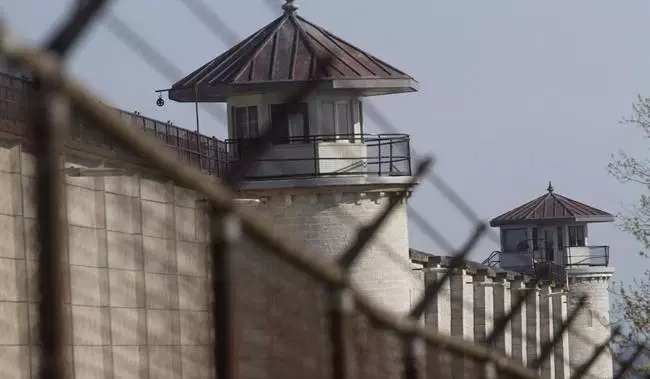 Compassionate Release - 18 USC 3582(c)(1)(A)
“The court, upon motion of the Director of the Bureau of Prisons, or upon motion of the defendant after the defendant has fully exhausted all administrative rights to appeal a failure of the Bureau of Prisons to bring a motion on the defendant’s behalf or the lapse of 30 days from the receipt of such a request by the warden of the defendant’s facility, whichever is earlier, may reduce the term of imprisonment (and may impose a term of probation or supervised release with or without conditions that does not exceed the unserved portion of the original term of imprisonment), after considering the factors set forth in section 3553(a) to the extent that they are applicable, if it finds that—

(i) extraordinary and compelling reasons warrant such a reduction; or

(ii) the defendant is at least 70 years of age, has served at least 30 years in prison, pursuant to a sentence imposed under section 3559(c), for the offense or offenses for which the defendant is currently imprisoned, and a determination has been made by the Director of the Bureau of Prisons that the defendant is not a danger to the safety of any other person or the community, as provided under section 3142(g);

and that such a reduction is consistent with applicable policy statements issued by the Sentencing Commission.”
[Speaker Notes: Until now, only BOP could file the motion.  
BOP refused to file motions in the vast majority of deserving cases for 3 decades.]
USSC Policy Statement 1B1.13: “Extraordinary and Compelling reasons” vs. BOP Program Statement
28 USC 994(t) directs USSC to "describe what should be considered extraordinary and compelling reasons,” not “shall” or “may” 
The “court determines” D “not a danger to the safety of any other person or to the community, as provided in 18 U.S.C. § 3142(g)” + “any of the circumstances set forth below”
Terminal illness: “serious and advanced illness with an end of life trajectory,” does not require “specific prognosis of … probability of death within a specific time period” [diminished self-care not required]
Non-Terminal Medical: “serious physical or medical condition,” “serious functional or cognitive impairment,” or “deteriorating physical or mental health because of the aging process” + “substantially diminishes ability to provide self-care” in prison and from which “not expected to recover”
Age: at least 65 + deteriorating physical or mental health due to aging process + has served the lesser of 10 years or 75 percent of term of imprisonment [separate from 70-year-old who has served 30 years of a 3559(c) sentence –elderly release]
Family circumstances:  death or incapacitation of minor child’s caregiver, or D would be the only available caregiver for incapacitated spouse or registered partner
Other: Any reason deemed extraordinary and compelling by BOP other than or in combination with above.
BOP has added: (1) inmate sentenced after 11/1/87, 70 or older, has served 30 years or more; (2) at least 65 + deteriorating physical or mental health due to aging process + has served 50 percent of term of imprisonment, and (3) at least 65 + served greater of 10 years or 75 percent.  BOP Prog. Stmt. 5050.50, § 4.
First Step Act improvements
The defendant can file the motion after fully exhausting administrative remedies or 30 days from receipt of request by warden, whichever is earlier.
Defines “terminally ill” as “a disease or condition with an end-of-life trajectory.” 18 U.S.C. § 3582(d)(1). Broader than USSC’s “serious and advanced illness with an end of life trajectory”? 
BOP shall, “not later than 72 hours after the diagnosis” of terminal illness “notify the defendant’s attorney, partner, and family members that they may prepare and submit on the defendant’s behalf a request for a sentence reduction pursuant to [18 USC 3582(c)(1)(A)]” 
BOP shall provide family and extended family opportunity for visitation within 7 days of diagnosis.
First Step Act improvements
BOP shall upon request of D, his attorney, partner or family, ensure BOP employees assist D in preparing and submitting request to BOP.
BOP shall process the request not later than 14 days of receipt of request. 
If D physically or mentally unable to submit a request to BOP, BOP shall
Inform D’s attorney, partner, and family that they may prepare and submit request to BOP, accept and process that request, or
Upon request of D, his attorney, partner or family ensure BOP employees assist D in preparing and submitting request to BOP
Visibly post new procedures at all BOP facilities.
Practical considerations
Requires cooperation between:
Lawyer in district of confinement for client contact, establish record of relevant facts, line up experts to establish not a danger/limitations (BOP will lie), exhaust admin remedies (or just submit and wait 30 days)
Lawyer in district of conviction to file and litigate motion

Some limits in BOP program statement not in USSC policy statement, but Congress authorized only USSC
Do you have a client who may be eligible?
Contact FPD office

If this does not result in needed representation, contact FAMM 

Or do it yourself: https://or.fd.org/system/files/case_docs/Compassionate%20Release%20Basics_REVISED_2templates.pdf 
but coordinate with FPD office
need someone in district of confinement
this memo may be undergoing revision